ATSOYABANCI YATIRIMLAR VE DIŞ TİCARET EĞİTİMİ
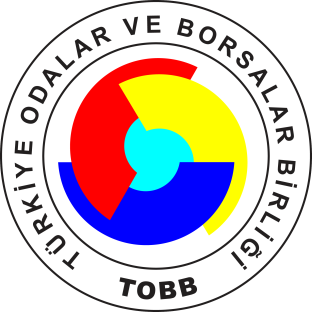 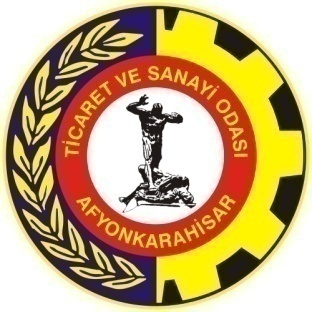 TOBB AFYONKARAHİSAR AKADEMİK DANIŞMANI

DOÇ. DR. M.EMRE GÖRGÜLÜ
1
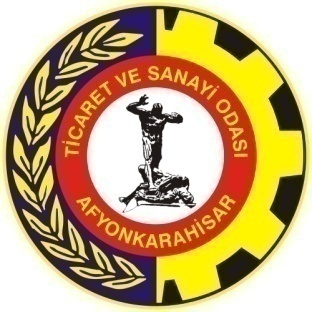 ATSO YABANCI YATIRIMLAR VE DIŞ TİCARET EĞİTİMİ
SEÇİLMİŞ SOSYO-EKONOMİK GÖSTERGELER
2
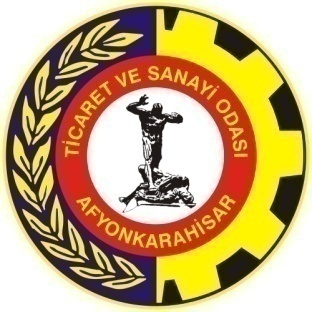 ATSO YABANCI YATIRIMLAR VE DIŞ TİCARET EĞİTİMİ
SEÇİLMİŞ SOSYO-EKONOMİK GÖSTERGELER
3
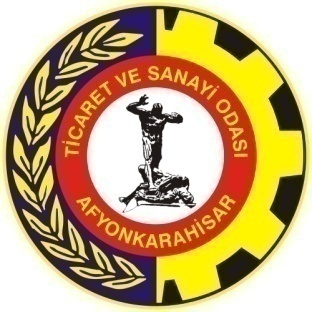 ATSO YABANCI YATIRIMLAR VE DIŞ TİCARET EĞİTİMİ
SEÇİLMİŞ SOSYO-EKONOMİK GÖSTERGELER
4
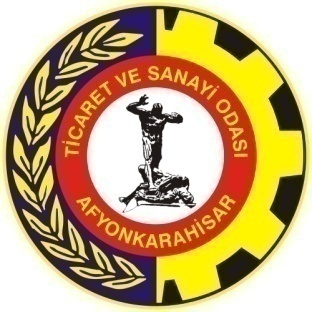 ATSO YABANCI YATIRIMLAR VE DIŞ TİCARET EĞİTİMİ
SEÇİLMİŞ SOSYO-EKONOMİK GÖSTERGELER
5
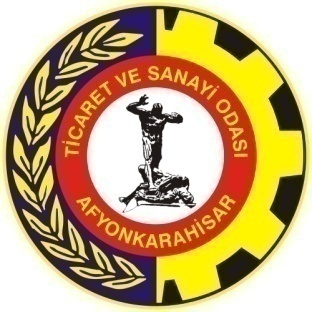 ATSO YABANCI YATIRIMLAR VE DIŞ TİCARET EĞİTİMİ
SEÇİLMİŞ SOSYO-EKONOMİK GÖSTERGELER
6
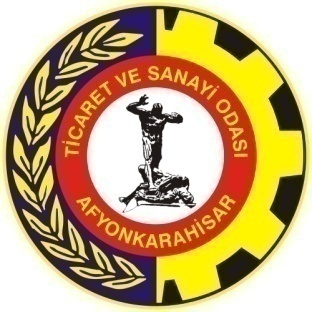 ATSO YABANCI YATIRIMLAR VE DIŞ TİCARET EĞİTİMİ
SEÇİLMİŞ SOSYO-EKONOMİK GÖSTERGELER
7
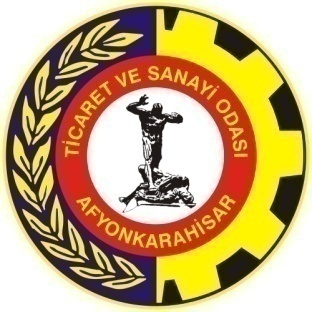 ATSO YABANCI YATIRIMLAR VE DIŞ TİCARET EĞİTİMİ
SEÇİLMİŞ SOSYO-EKONOMİK GÖSTERGELER
8
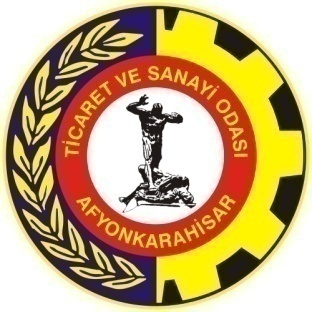 ATSO YABANCI YATIRIMLAR VE DIŞ TİCARET EĞİTİMİ
SEÇİLMİŞ SOSYO-EKONOMİK GÖSTERGELER
9
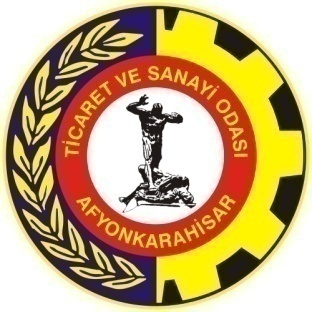 ATSO YABANCI YATIRIMLAR VE DIŞ TİCARET EĞİTİMİ
SEÇİLMİŞ SOSYO-EKONOMİK GÖSTERGELER
10
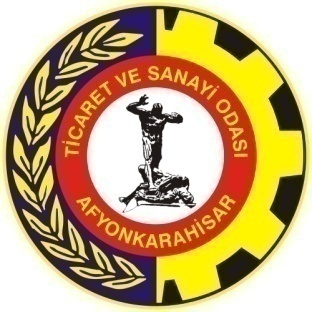 ATSO YABANCI YATIRIMLAR VE DIŞ TİCARET EĞİTİMİ
SEÇİLMİŞ SOSYO-EKONOMİK GÖSTERGELER
11
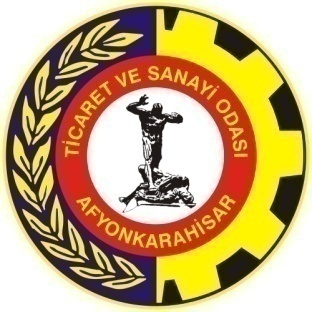 ATSO YABANCI YATIRIMLAR VE DIŞ TİCARET EĞİTİMİ
12
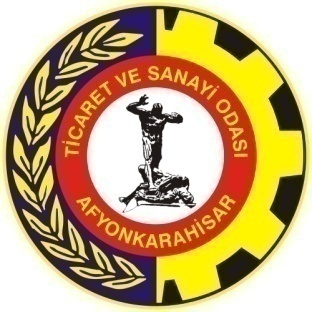 ATSO YABANCI YATIRIMLAR VE DIŞ TİCARET EĞİTİMİ
INT. PORTFOLIO MANAGEMENT-EFFICIENT FRONTIER (ETKİN HAT)










ABSORPTIVE CAPACITY (MASSETME KAPASİTESİ)
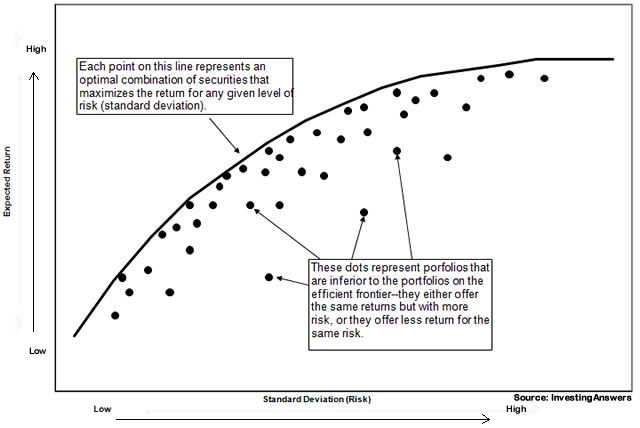 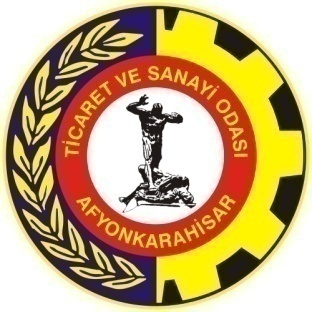 ATSO YABANCI YATIRIMLAR VE DIŞ TİCARET EĞİTİMİ
MİLLİ GELİR DENGESİ

Y = C + I + G + NX , (NX = X – IM)


GSYİH = TÜKETİM + YATIRIM + KAMU H. + NET İHRACAT


*Cari Denge          Ödemeler Dengesi (BoP)

*Yani ihracat fazlası yaratmak 
Veya yabancı yatırım çekebilmek
Ekonomik Büyüme
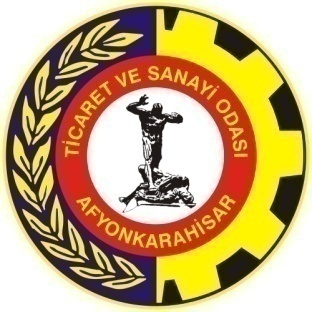 ATSO YABANCI YATIRIMLAR VE DIŞ TİCARET EĞİTİMİ
DIŞ TİC HACMİ = (X+IM) / GDP

DIŞ TİC HADDİ (N) = Px / Pm

Singer-Prebish Tezi (Tarım (-) vs. Sanayi (+))
Kuzey Güney Açığı UNCTAD
Kaleydoskopik Karşılaştırmalı Üstünlükler

Exchange rate (KUR)

Dolarizasyon
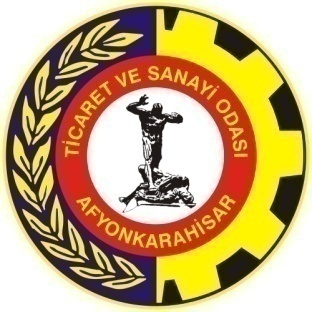 ATSO YABANCI YATIRIMLAR VE DIŞ TİCARET EĞİTİMİ
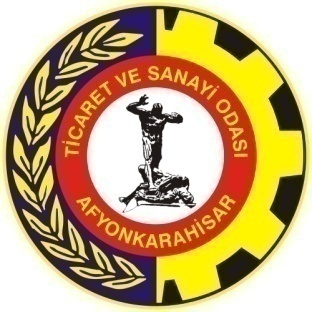 ATSO YABANCI YATIRIMLAR VE DIŞ TİCARET EĞİTİMİ
KUR TAHMİN MODELİ

FISHER ETKİSİ: 	          idom – ifor = (E(S)- S) / S

PPP (SGP) Yaklaşımı:	         Pdom – Pfor = (E(S)- S) / S 

Örnek:
TR faiz: %24
US Faiz: %2.5
TR inf: %20.35
US inf: %1.6
S (Kur): 5.25
E (S): 6.37 (Fisher)   ͠        6.23 (PPP)
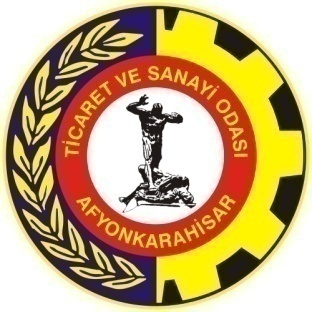 ATSO YABANCI YATIRIMLAR VE DIŞ TİCARET EĞİTİMİ
KAYNAKÇA

UNCTAD, 2019
TOBB, 2018
TÜİK, 2019
THE WORLD BANK, 2019
18